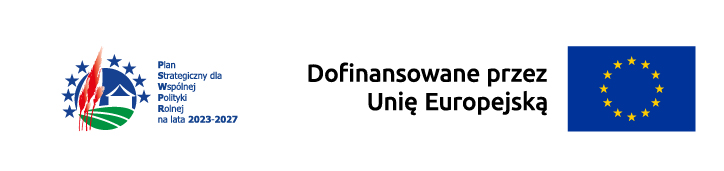 Lokalna Strategia Rozwoju na lata 2023- 2027Lokalnej Grupy Działania „Podkowa”
Lokalna Strategia Rozwoju 2023-2027
Budżet LSR na lata 2023-2027
Lokalna Strategia Rozwoju 2023-2027
Lokalna Strategia Rozwoju 2023-2027
PODSTAWY PRAWNE W NOWEJ PERSPEKTYWIE
Plan Strategiczny dla Wspólnej Polityki Rolnej na lata 2023–2027
ustawa z dnia 20.02.2015 r. o rozwoju lokalnym z udziałem lokalnej społeczności 
ustawa z dnia 22.02.2023 r. o finansowaniu wspólnej polityki rolnej na lata 2023-2027 
Wytyczne podstawowe w zakresie pomocy finansowej w ramach Planu Strategicznego dla Wspólnej Polityki Rolnej na lata 2023–2027 
Wytyczne szczegółowe w zakresie przyznawania i wypłaty pomocy finansowej w ramach Planu Strategicznego dla Wspólnej Polityki Rolnej na lata 2023–2027 dla interwencji I.13.1 LEADER/Rozwój Lokalny Kierowany przez Społeczność (RLKS) – komponent Wdrażanie LSR 
Wytyczne szczegółowe w zakresie przygotowania i realizacji projektów grantowych w ramach Planu Strategicznego dla Wspólnej Polityki Rolnej na lata 2023–2027 dla interwencji I.13.1 LEADER/Rozwój Lokalny Kierowany przez Społeczność (RLKS) – komponent Wdrażanie LSR
NAJWAŻNIEJSZE ZMIANY
Zasadniczo logika wdrażania LSR się nie zmieniła w stosunku do poprzedniej perspektywy, ale są pewne zmiany, na które mają wpływ na procedurę wyboru operacji:
 Odejście od modelu regulowania wdrażania LSR przez rozporządzenia – wytyczne 
Regulamin naboru wniosków – inna rola niż ogłoszenia w poprzedniej perspektywie 
Elektronizacja naborów wniosków (potencjalnie dłuższe uzupełnienia!) 
Możliwość unieważnienia naborów, zmiany zasad naboru w jego trakcie
ZAKRESY WSPARCIA
START DG – podejmowanie pozarolniczej działalności gospodarczej
Start GA – tworzenie gospodarstw agroturystycznych (gospodarstwo rolne, które oferuje formę wypoczynku zbliżoną do warunków wiejskich)
Start ZE – tworzenie zagród edukacyjnych (innowacyjny element rolnictwa społecznego, który łączy aktywność rolniczą z profesjonalnymi usługami edukacyjnym)
Start GO – tworzenie gospodarstw opiekuńczych (gospodarstwo rolne, w którym świadczone są dzienne usługi opiekuńcze i bytowe oraz integracji społecznej na rzecz osób lub rodzin, w celu poprawieni ich funkcjonowania w oparciu o zasoby tego gospodarstwa)
Rozwój DG – rozwijanie pozarolniczej działalności gospodarczej 
Rozwój GA – rozwijanie gospodarstw agroturystycznych 
Rozwój ZE – rozwijanie zagród edukacyjnych 
Rozwój GO – rozwijanie gospodarstw opiekuńczych
Wytyczne szczegółowe z 28.03.2024r. - wdrażanie LSR
Formy wsparcia – przypisane do określonych zakresów wsparcia:
• płatności ryczałtowej – w zakresach: start: DG, GA, ZE oraz przygotowanie projektów partnerskich
• kosztów jednostkowych – w zakresie przygotowania koncepcji SV;
• zwrotu części kosztów kwalifikowalnych – w pozostałych zakresach.
W przypadku pomocy przyznawanej w formie płatności ryczałtowej, kwota pomocy: ustalana jest na podstawie kosztów zawartych w zestawieniu rzeczowo-finansowym/biznesplanie.
Oznacza to, że kwota przyznanej pomocy ustalana jest na podstawie kosztów kwalifikowalnych zaplanowanych do poniesienia w ramach operacji przez wnioskodawcę i zawartych w projekcie budżetu we wniosku o przyznanie pomocy. Informacje na temat tej  formy wsparcia zostały określone w Wytycznych podstawowych w zakresie pomocy finansowej w ramach Planu Strategicznego dla Wspólnej Polityki Rolnej na lata 2023
Wytyczne szczegółowe z 28.03.2024r. - wdrażanie LSR
Wytyczne określają maksymalną i minimalną kwotę pomocy, jaką można przyznać na operację z danego zakresu (regulamin naboru może określać kwoty mieszczące się w widełkach wynikających z Wytycznych)
• Maksymalnie:
1) 150 tys. zł – w zakresie przygotowanie projektów partnerskich krajowych;
2) 150 tys. zł – w zakresach: start DG, start GA, start ZE oraz w zakresie przygotowanie projektów partnerskich międzynarodowych;
3) 500 tys. zł – w pozostałych przypadkach.
• Minimalnie:
1) 20 tys. zł – w zakresie przygotowanie koncepcji SV oraz w zakresie przygotowanie projektów partnerskich (projekt partnerski – min. 2 operacje niezbędne do osiągnięcia wspólnego celu realizowane przez co najmniej 2 podmioty, z co najmniej dwóch obszarów objętych odmiennymi LSR;
2) 50 tys. zł – w pozostałych przypadkach.
POZIOMY WSPARCIA – Wytyczne określają max. Poziomy dofinansowania dla poszczególnych zakresów (LGD może określić go na niższym poziomie w Regulaminie naboru)
Maksymalne poziomy:
• do 65% kosztów kwalifikowalnych – w przypadku operacji obejmujących inwestycje produkcyjne innych niż realizowane w zakresach: start GA, start ZE, rozwój GA, rozwój ZE;
• do 75% kosztów kwalifikowalnych – w przypadku operacji realizowanych przez JSFP, z czego pomoc finansowana z EFRROW wynosi maksymalnie 55% kosztów kwalifikowalnych, a pozostałe 20% kosztów kwalifikowalnych ze środków budżetu państwa;
• do 85% kosztów kwalifikowalnych – w zakresach: start GA, start ZE, rozwój GA, rozwój ZE

Inwestycja produkcyjna - inwestycja realizowana w celu uzyskania zysku
Warunki podmiotowe – jakie cechy musi mieć wnioskodawca, by uzyskać pomoc
Pomoc przyznaje się, jeżeli wnioskodawca co najmniej od roku poprzedzającego dzień złożenia WOPP:
• Osoba fizyczna – posiada miejsce zamieszkania na obszarze wiejskim objętym LSR lub miejsce wykonywania działalności gospodarczej (adres z CEIDG) na takim obszarze lub miejsce wykonywania działalności w ramach pozarolniczych funkcji gospodarstw rolnych na obszarze wiejskim objętym LSR;
• Jednostka org. – posiada siedzibę lub oddział, które znajdują się na takim obszarze.
Warunek nie dotyczy:
• LGD;
• gminy, której obszar jest obszarem wiejskim objętym LSR;
• powiatu, jeżeli przynajmniej jedna z gmin której obszar jest obszarem wiejskim objętym LSR objęta jest obszarem tego powiatu;
• gminnych lub powiatowych jednostek organizacyjnych – ale jak się wydaje chodzi o jednostki organizacyjne JST z tiretów wyżej
Warunki podmiotowe – jakie cechy musi mieć wnioskodawca, by uzyskać pomoc
Podmioty wykonujące d.g. – dodatkowy warunek:
• pomoc przyznaje się zgodnie z art. 19a albo art. 19b rozporządzenia GBER (ograniczenia pomocy publicznej dla przedsiębiorców);
• tylko mikroprzedsiębiorcy albo mali przedsiębiorcy;
• Jeżeli wnioskodawca działa w ramach spółki cywilnej i operacja dot. tej spółki – warunki podmiotowe musza być spełnione przez wszystkich wspólników spółki (nawet jeżeli nie wszyscy wnioskują)
Warunki przedmiotowe – jakie cechy musi spełnić operacja
1) etapowość:
- jeden etap: start DG, start GA, start ZE, przygotowanie koncepcji SV albo przygotowanie projektów partnerskich, projekty grantowe,
jeden etap albo dwa etapy: w pozostałych przypadkach,

2) termin realizacji - do 2 lat od dnia zawarcia UOPP, lecz nie później niż:
- do 31 grudnia 2026r. w zakresach przygotowanie projektu partnerskiego oraz przygotowanie koncepcji SV,
- do 30 czerwca 2029r. w pozostałych przypadkach.
Warunki przedmiotowe – jakie cechy musi spełnić operacja
3) gdy operacja jest inwestycją trwale związaną z nieruchomością, pomoc przyznaje się, jeżeli jest realizowana:
• na obszarze objętym LSR;
• na nieruchomości do której wnioskodawca posiada tytuł prawny do dysponowania na cele określone we wniosku o przyznanie pomocy przez okres od ubiegania się o przyznanie pomocy na operację do zakończeniu okresu związania celem.
3) w przypadku operacji, która obejmuje koszty zakupu i instalacji OZE, pomoc przyznaje się, jeżeli suma planowanych kosztów dotyczących OZE nie przekracza 50% kosztów kwalifikowalnych.
4) pomocy nie przyznaje się na operacje obejmujące budowę lub modernizację dróg, targowisk, sieci wod-kan., przydomowych oczyszczalni ścieków, oraz operacje dotyczące świadczenia usług rolniczych.
Okres związania celem
- określone w wytycznych podstawowych (standard – m.in. prowadzenie działalności, nieprzenoszenie własności lub posiadania rzeczy nabytych).
Dodatkowo:
1) utrzymanie zrealizowanej inwestycji oraz prowadzenie działalności (bez okresu zawieszenia) co najmniej w okresie 5 lat od dnia wypłaty pomocy, za wyjątkiem mikro lub małych przedsiębiorców - 3 lata od wypłaty pomocy oraz beneficjenta w zakresie start – 2 lat od wypłaty pomocy;
2) W przypadku gdy pomoc przyznaje się w zakresie start albo rozwój DG – osiągnięcie co najmniej 30% docelowego zakładanego w biznesplanie ilościowego lub wartościowego poziomu sprzedaży produktów lub usług do dnia, w którym upłynie pełny rok obrachunkowy od dnia wypłaty pomocy (bez okresu zawieszenia d.g.)
Okres związania celem
3) W przypadku zakresów: start DG, start GA, start ZE, rozwój DG, rozwój GA, rozwój ZE w okresie związania celem:
• prowadzenie ewidencji świadczonych usług lub sprzedaży produktów rolnych;
• bieżące informowanie o świadczonych usługach i ich zakresie lub asortymencie poprzez ogólnodostępne środki przekazu;
• informowanie SW o realizacji biznesplanu, w ramach operacji, na którą została udzielona pomoc na 3 miesiące przed upływem ostatniego roku okresu związania celem.
4) W przypadku zakresów start GA albo rozwój GA, w okresie związania celem:
• kontynuowanie członkostwa w organizacji zrzeszającej kwaterodawców wiejskich;
• poddanie się inspekcjom kontrolnym prowadzonym przez Polską Federacje Turystyki Wiejskiej ,,Gospodarstwa Gościnne’’
Okres związania celem
5) W przypadku zakresów start ZE albo rozwój ZE, w okresie związania celem:
* realizacja wybranych celów edukacyjnych, o których mowa w standardach OSZE;
kontynuowanie członkostwa w Ogólnopolskiej Sieci Zagród Edukacyjnych.

6) W przypadku zakresów start GO albo rozwój GO, beneficjent w okresie związania celem zobowiązuje się do kontynuacji realizacji programu agroterapii.

7) W przypadku ustalenia przez LGD rankingujących kryteriów wyboru o charakterze deklaratywnym oraz złożenia przez wnioskodawcę deklaracji realizacji czynności ocenianych tymi kryteriami – zobowiązanie do realizacji tych deklaracji przez beneficjenta w UOPP.
START DG
• Forma pomocy: płatność ryczałtowa na podstawie budżetu operacji

• Kwota pomocy – od 50.000 zł do 150.000 zł

• Poziom dofinansowania – do 65% kosztów kwalifikowalnych
START DG
Warunki podmiotowe:
1) standardowe +
2) wnioskodawca jest osobą fizyczną;
3) wnioskodawca w okresie roku poprzedzającego dzień złożenia WOPP nie wykonywał i nie wykonuje działalności gospodarczej, do której stosuje się przepisy ustawy Prawo przedsiębiorców;
4) wnioskodawcy nie została dotychczas przyznana pomoc w ramach PROW 2014-2020 na operację w ramach poddziałania 6.2 lub 6.4 lub 4.2 lub 19.2 w zakresie podejmowanie działalności gospodarczej;
5) wnioskodawcy nie została dotychczas przyznana pomoc w ramach PS WPR na operację w zakresie start DG, start GA, start ZE, rozwój DG, rozwój GA, rozwój
START DG
Liczba etapów: 1
Warunki przedmiotowe:
1) Standard +
2) Operacja dotyczy działalności zgodnej z celami LSR;
3) Operacja jest uzasadniona ekonomicznie – uproszczony biznesplan jest:
a) jest racjonalny i uzasadniony zakresem operacji,
b) zawiera co najmniej: wskazanie celu, w tym zakładanego ilościowego lub wartościowego poziomu sprzedaży, planowane działania niezbędne do osiągnięcia celu, informacje dotyczące zasobów posiadanych przez wnioskodawcę niezbędnych ze względu na przedmiot operacji, w tym opis wyjściowej sytuacji ekonomicznej wnioskodawcy oraz kwalifikacji lub doświadczenia, informacje dot. sposobu prowadzenia działalności
START DG
• Warunki przedmiotowe:
1) podjęcie we własnym imieniu działalności gospodarczej, do której stosuje się ustawę Prawo przedsiębiorców;
2) zgłoszenie wnioskodawcy do ubezpieczenia emerytalnego, rentowego i wypadkowego z tytułu wykonywania tej działalności, jeżeli osoba ta nie jest objęta tym ubezpieczeniem lub społecznym ubezpieczeniem rolników;
3) osiągnięcie co najmniej 30% docelowego zakładanego w biznesplanie ilościowego lub wartościowego poziomu sprzedaży produktów lub usług do dnia, w którym upłynie pełny rok obrachunkowy od dnia wypłaty pomocy.
START DG - Warunki wypłaty pomocy:
realizacja uproszczonego biznesplanu;

2) promocja świadczonych usług/produktów, publikacja i aktualizacja ich zakresu i asortymentu;

3) podjęcie we własnym imieniu działalność gospodarczą – zgłoszenie do CEIDG;

4) dokonanie zgłoszenia do ubezpieczenia emerytalnego, ubezpieczeń rentowych i ubezpieczenia wypadkowego z tytułu wykonywania tej działalności, jeżeli osoba ta nie była objęta tym ubezpieczeniem lub ubezpieczeniem społecznym rolników.
START DG - Związanie celem:
1) utrzymanie zrealizowanej inwestycji co najmniej w okresie 2 lat od wypłaty pomocy,
2) prowadzenie d.g. w okresie 2 lat od wypłaty pomocy;
3) osiągnięcie min. 30% docelowego zakładanego w biznesplanie ilościowego lub wartościowego poziomu sprzedaży produktów lub usług do dnia, w którym upłynie pełny rok obrachunkowy od dnia wypłaty pomocy
4) prowadzenie ewidencji odpowiednio świadczonych usług lub sprzedaży;
5) bieżące informowania o świadczonych usługach i ich zakresie lub asortymencie poprzez ogólnodostępne środki przekazu;
6) informowanie SW o realizacji biznesplanu na 3 miesiące przed upływem ostatniego roku okresu związania celem
START GA, START ZE
• Forma pomocy: płatność ryczałtowa na podstawie budżetu operacji

• Kwota pomocy – od 50.000 zł do 150.000 zł

• Poziom dofinansowania – do 85% kosztów kwalifikowalnych
START GA, START ZE - warunki podmiotowe:
standardowe +

2) wnioskodawca jest rolnikiem albo małżonkiem rolnika albo domownikiem z małego gospodarstwa rolnego;

3) wnioskodawcy nie została dotychczas przyznana pomoc na działalność tego samego rodzaju w zakresach: start GA, start ZE, rozwój GA, rozwój ZE w ramach PS WPR.
START GA, START ZE - warunki przedmiotowe
• Liczba etapów: 1
1) Standard +
2) Operacja nie obejmuje kosztów inwestycji w produkcję rolniczą lub przetwórczą
3) Operacja dotyczy działalności zgodnej z celami LSR;
4) Operacja jest uzasadniona ekonomicznie – uproszczony biznesplan jest:
a) jest racjonalny i uzasadniony zakresem operacji,
b) zawiera co najmniej: wskazanie celu, w tym zakładanego ilościowego
lub wartościowego poziomu sprzedaży, planowane działania niezbędne
do osiągnięcia celu, informacje dotyczące zasobów posiadanych przez
wnioskodawcę niezbędnych ze względu na przedmiot operacji,
w tym opis wyjściowej sytuacji ekonomicznej wnioskodawcy oraz kwalifikacji
lub doświadczenia, informacje dot. sposobu prowadzenia działalności.
START GA, START ZE -  dodatkowe warunki przedmiotowe dla start GA:
operacja jest inwestycją polegającą na dostosowaniu małego gospodarstwa rolnego do świadczenia usług polegających na wynajmowaniu pokoi, sprzedaży posiłków domowych i świadczeniu innych usług związanych z pobytem turystów;
została przedłożona koncepcja wdrożenia systemu kategoryzacji Wiejskiej Bazy Noclegowej;
wnioskodawca zakłada przystąpienie do lokalnej, regionalnej lub ogólnopolskiej organizacji zrzeszającej kwaterodawców wiejskich nie później niż w dniu złożenia WOP
START GA, START ZE - dodatkowe warunki przedmiotowe dla start ZE
operacja jest inwestycją polegającą na dostosowaniu małego gospodarstwa rolnego do świadczenia usług edukacyjnych zgodnie ze standardami OSZE (ogólnopolska sieć zagród edukacyjnych);
operacja zakłada realizację przynajmniej dwóch celów edukacyjnych, o których mowa w standardach OSZE;
operacja uzyskała pozytywną rekomendację właściwego terytorialnie przedstawiciela  ODR – wojewódzkiego koordynatora OSZE pod kątem spójności ze standardami OSZE;
wnioskodawca przewiduje przystąpienie do Ogólnopolskiej Sieci Zagród Edukacyjnych prowadzonej przez CDR O/Kraków nie później niż w dniu złożenia WOP
Warunki wypłaty pomocy
realizacja uproszczonego biznesplanu;

2) promocja świadczonych usług/produktów, publikacja i aktualizacja ich zakresu i asortymentu

3) zgłoszenie do ewidencji małych obiektów hotelarskich (START GA) lub zgłoszenie do CEIDG (START ZE)

4) przystąpienie do organizacji branżowej (START GA, START ZE)
Związanie celem
1) utrzymanie zrealizowanej inwestycji co najmniej w okresie 5 (3 – mikro i mały przedsiębiorca) lat od wypłaty pomocy,
2) prowadzenie działalności w okresie 5 (3) lat od wypłaty pomocy;
3) osiągnięcie min. 30% docelowego zakładanego w biznesplanie ilościowego lub wartościowego poziomu sprzedaży produktów lub usług do dnia, w którym upłynie  pełny rok obrachunkowy od dnia wypłaty pomocy
4) prowadzenie ewidencji odpowiednio świadczonych usług lub sprzedaży;
5) bieżące informowania o świadczonych usługach i ich zakresie lub asortymencie  poprzez ogólnodostępne środki przekazu;
6) informowanie SW o realizacji biznesplanu na 3 miesiące przed upływem  ostatniego roku okresu związania celem.
ROZWÓJ DG
• Forma pomocy: zwrot kosztów kwalifikowalnych, na podstawie poniesionych wydatków

• Kwota pomocy – od 50.000 zł do 500.000 zł

• Poziom dofinansowania – do 65% kosztów kwalifikowalnych
ROZWÓJ DG - warunki podmiotowe
1) standardowe +
2) jeżeli podmiot ten prowadzi mikroprzedsiębiorstwo albo małe przedsiębiorstwo; 
3) jeżeli warunki przyznania pomocy są spełnione przez wszystkich wspólników spółki, w przypadku gdy operacja będzie realizowana w ramach wykonywania działalności gospodarczej w formie spółki cywilnej.
4) w okresie 3 lat poprzedzających dzień złożenia WOPP wnioskodawca wykonywał łącznie co najmniej przez 365 dni działalność gospodarczą, do której stosuje się Prawo przedsiębiorców, oraz nadal wykonuje tę działalność;
5) wnioskodawcy nie została dotychczas przyznana pomoc na operację w tym zakresie w ramach PS WPR;
6) upłynęły co najmniej 2 lata od dnia: wypłaty pomocy wnioskodawcy na operację w zakresie start DG w ramach PS WPR oraz od dnia wypłaty wnioskodawcy płatności ostatecznej na podejmowanie lub prowadzenie lub rozwijanie działalności gospodarczej w ramach poddziałań 4.2, 6.2, 6.4 lub 19.2 PROW 2014-2020.
ROZWÓJ DG - warunki przedmiotowe
Liczba etapów: max 2
1) Standard +
2) Operacja nie obejmuje kosztów inwestycji w produkcję rolniczą lub przetwórczą
3) Operacja dotyczy działalności zgodnej z celami LSR;
4) Operacja jest uzasadniona ekonomicznie – uproszczony biznesplan jest:
a) jest racjonalny i uzasadniony zakresem operacji,
b) zawiera co najmniej: wskazanie celu, w tym zakładanego ilościowego lub wartościowego poziomu sprzedaży, planowane działania niezbędne do osiągnięcia celu, informacje dotyczące zasobów posiadanych przez  nioskodawcę niezbędnych ze względu na przedmiot operacji, w tym opis wyjściowej sytuacji ekonomicznej wnioskodawcy oraz kwalifikacji lub doświadczenia, informacje dot. sposobu prowadzenia działalności.
ROZWÓJ DG - warunki przedmiotowe cd.
5) W zakresie rozwój DG pomoc przyznaje się, jeżeli operacja zakłada osiągnięcie co najmniej 30% docelowego zakładanego w biznesplanie ilościowego lub wartościowego poziomu sprzedaży produktów lub usług do dnia, w którym upłynie pełny rok obrachunkowy od dnia wypłaty pomocy
ROZWÓJ DG - warunki wypłaty pomocy
realizacja uproszczonego biznesplanu

2) promocja świadczonych usług/ produktów, publikacja i aktualizacja ich zakresu i asortymentu
ROZWÓJ DG - związanie celem
1) utrzymanie zrealizowanej inwestycji co najmniej w okresie 3 lat od wypłaty pomocy;
2) prowadzenie działalności w okresie 3 lat od wypłaty pomocy;
3) osiągnięcie min. 30% docelowego zakładanego w biznesplanie ilościowego lub wartościowego poziomu sprzedaży produktów lub usług do dnia, w którym upłynie pełny rok obrachunkowy od dnia wypłaty pomocy;
4) prowadzenie ewidencji odpowiednio świadczonych usług lub sprzedaży;
5) bieżące informowania o świadczonych usługach i ich zakresie lub asortymencie poprzez ogólnodostępne środki przekazu;
6) informowanie SW o realizacji biznesplanu na 3 miesiące przed upływem ostatniego roku okresu związania celem
KOSZTY KWALIFIKOWANE
- Poniesione od 1 stycznia 2023 roku 31 grudnia 2029 roku

Koszty ogólne do 10% kosztów kwalifikowanych: 
Przygotowanie dokumentacji technicznej
Nadzór inwestorski lub autorski
Kierowanie robotami budowlanymi
Koszty niekwalifikowane
Koszty remontu budynku lub budowli o ile nie jest on połączony z modernizacją 
Koszty zakupu używanych maszyn, urządzeń, wyposażenia, instalacji, z wyłączeniem eksponatów w I.13.1 w ramach operacji dotyczących dziedzictwa kulturowego
Koszty zakupu zwierząt, nasion i ich siewu oraz roślin jednorocznych i ich sadzenia 
Koszty zakładania sadów i plantacji wieloletnich oraz wymiany ich nasadzeń
Koszty zakupu samochodów osobowych
Koszty zakupu kotłów do spalania słomy
Koszty sporządzenia wniosku o przyznanie pomocy i wniosku o płatność 
Koszty leasingu zwrotnego oraz dodatkowe koszty związane z umową lesingową tj. marża finansującego i ubezpieczenie
Koszty amortyzacji